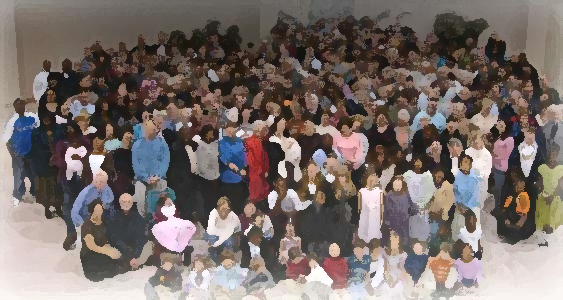 The Lampstand 
at Central
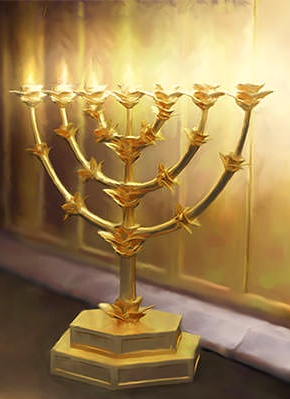 Laodicea 
Beggars buying Gold
Revelation 3:15-18a
Video – Hierapollis
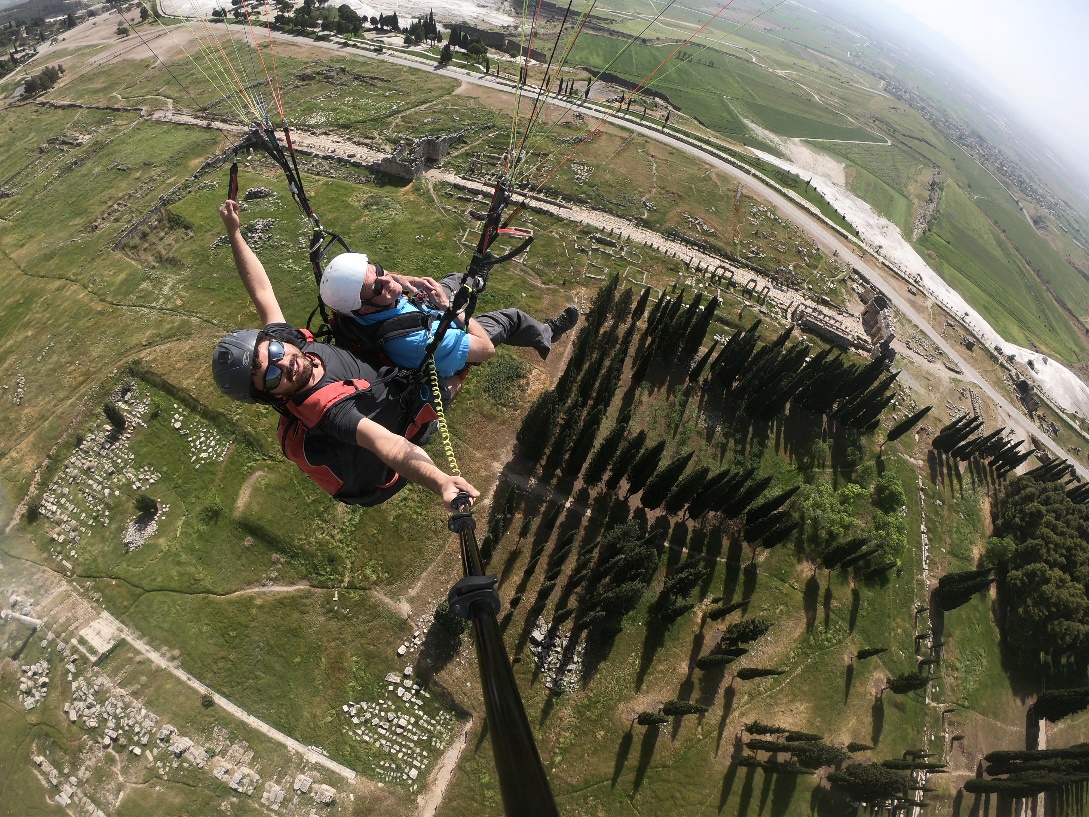 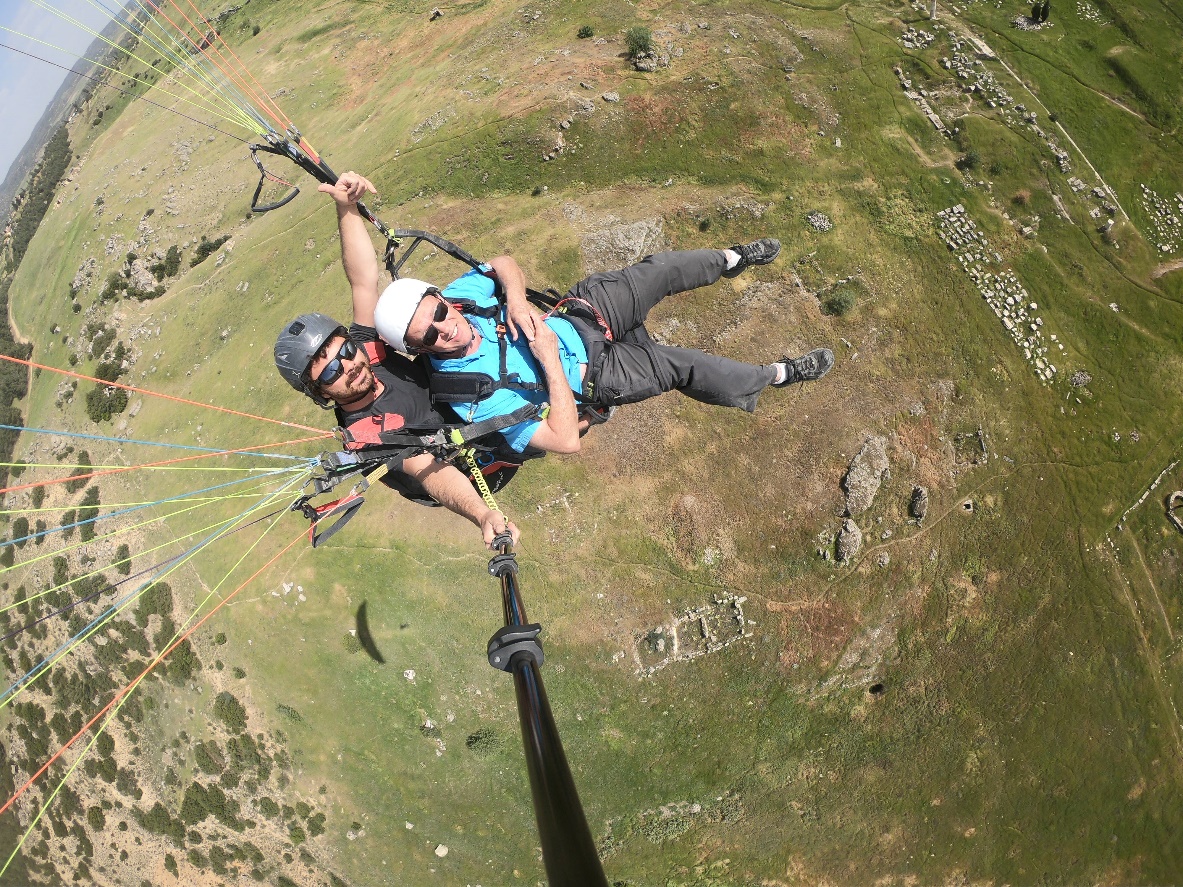 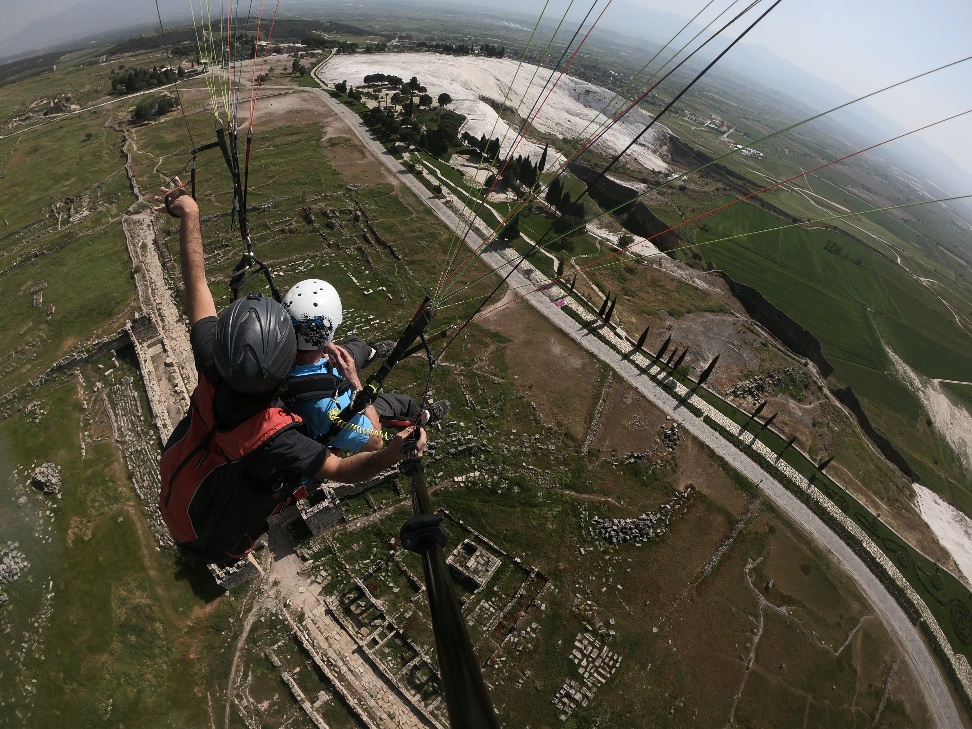 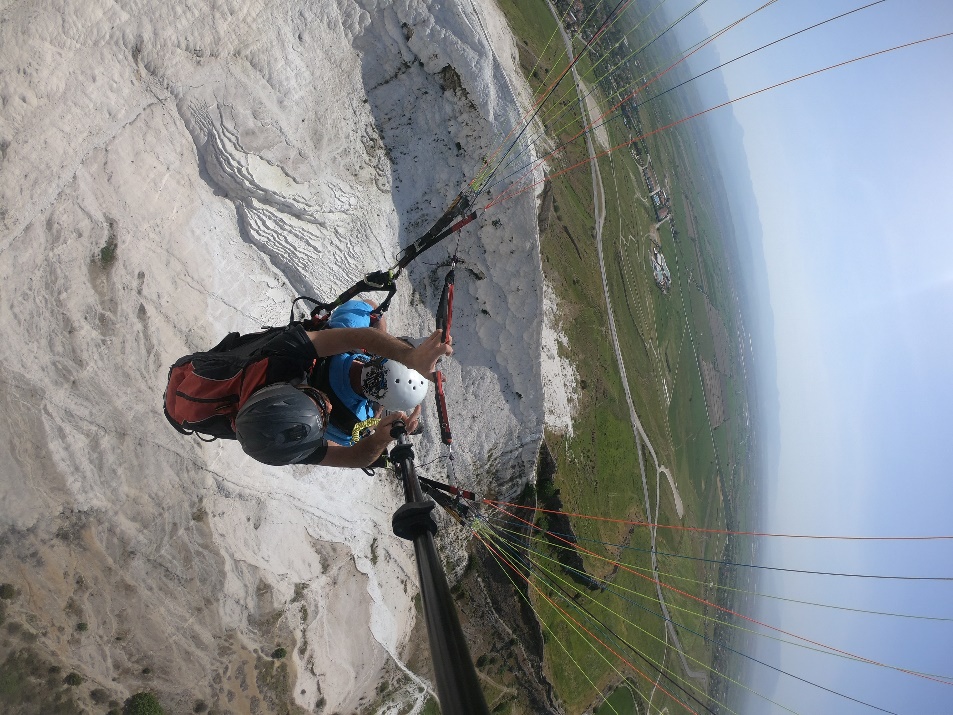 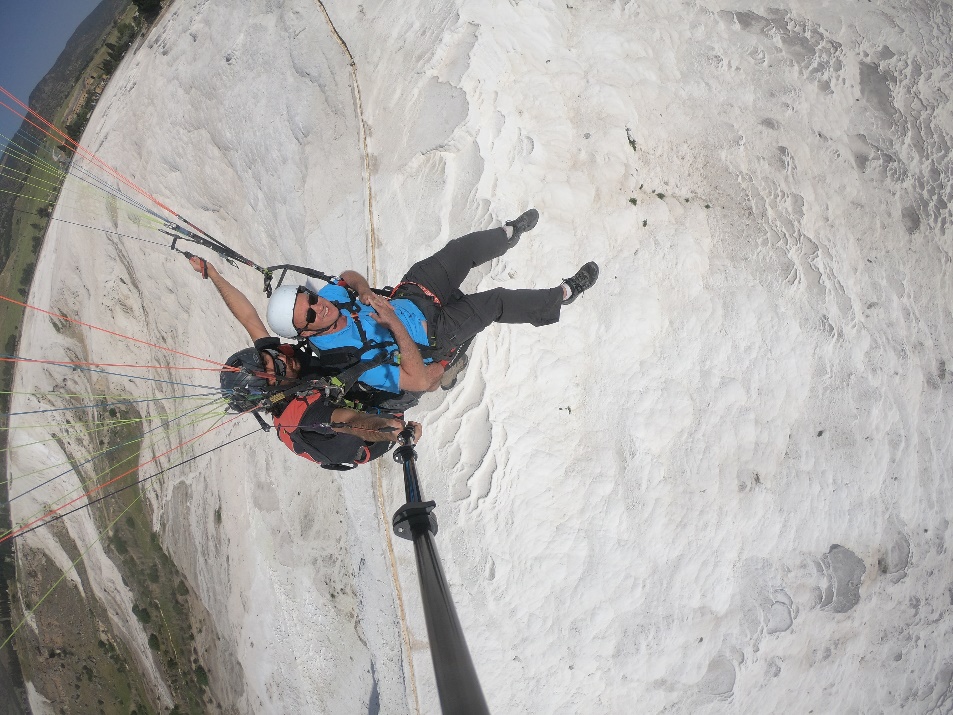 Hierapolis
Laodicea’s
 condition
“I know 
your deeds”
You are lukewarm
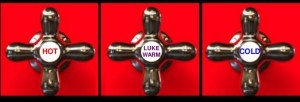 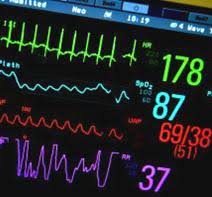 Neither cold 
nor hot
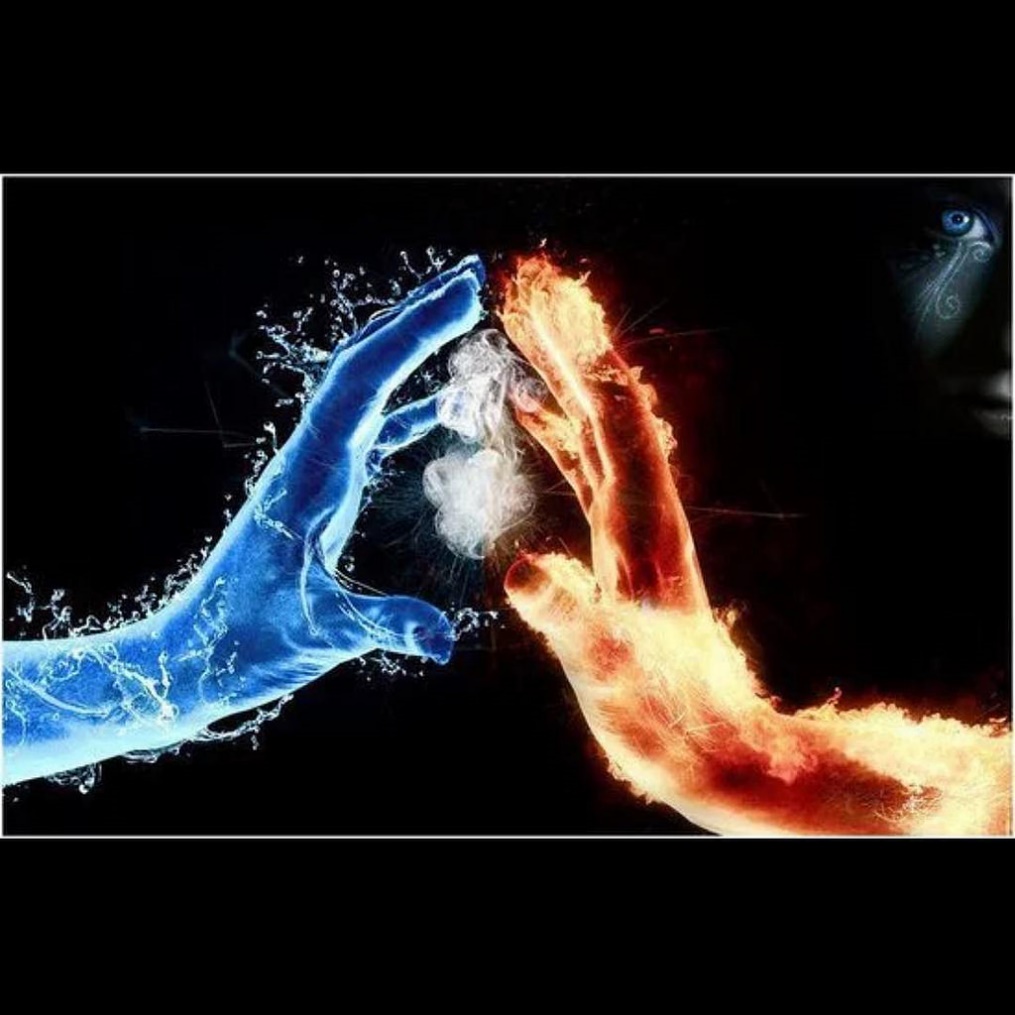 I’m about to spit you 
out of my mouth
Video – You are rich
You say, ‘I am rich; 
I have acquired wealth and do not need a thing’
But you do not realize that you are…
Poor
deeply destitute
Blind 
can’t see.
Wretched… “the wretched one”
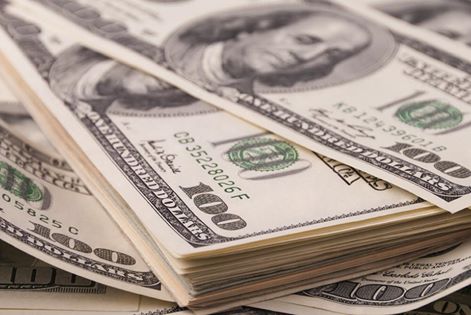 Naked  - wearing bare minimum
Pitiful – someone in need of mercy
Jesus’ Counsel
I advise you.
Buy from me
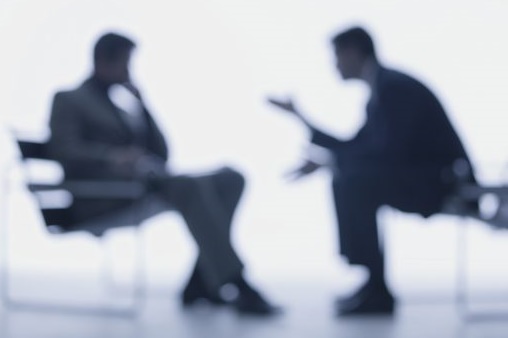 Getting advice from the one who has every right to command
He’s telling a beggar – buy gold from me – can’t be done!
Isaiah 55:1-8
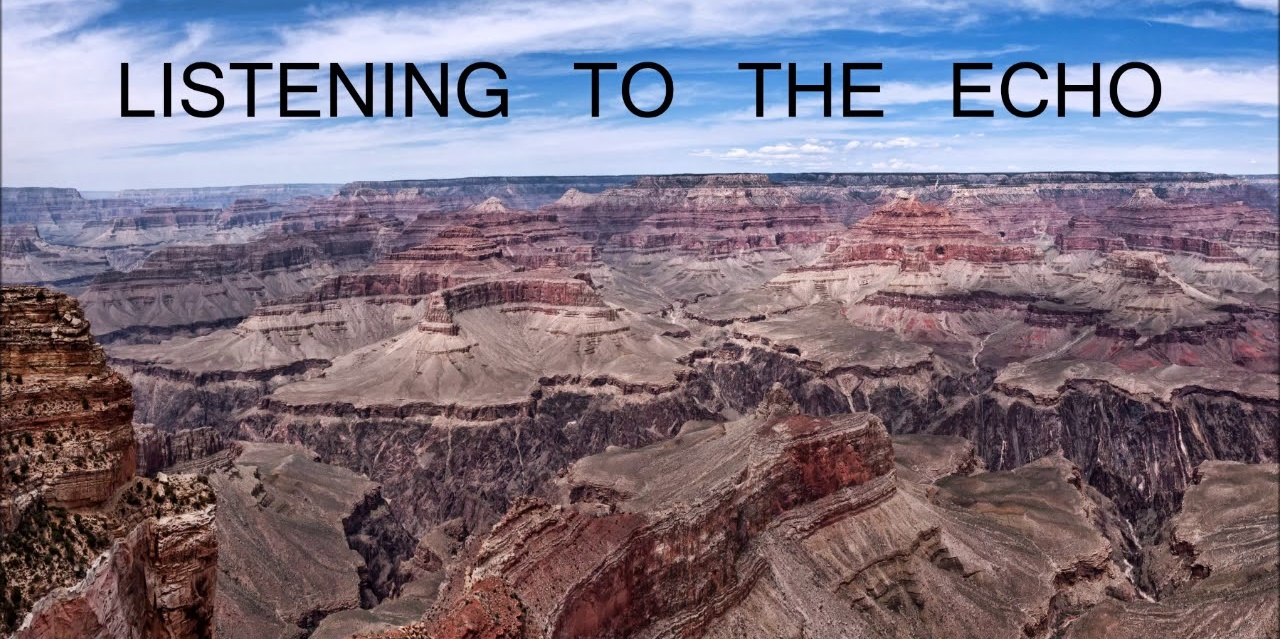 The opposite of lukewarm isn’t hot or cold – it’s listening to the voice of God 
and living our lives centered in him.
For you died and your life is now hidden with Christ 
in God.  When Christ, who is your life appears, 
then you also will appear with him in glory.
Col 3:3,4
I know everything you do, I know your works and how you spend your energy. You’re not a boiling pot of water and you’re not a refreshing cup of cold water. Oh that’s what I’d want – cold or hot! In your circumstance you are tepid – not hot tea, not iced tea. I’m about ready to spew you out of my mouth!
But you say, “I’m loaded! I’ve become wealthy! I don’t need anyone or anything!”  You don’t have a clue.  You (and I mean you!) are the wretched one:    You need mercy, you’re beggarly poor, you are blind and can’t see a thing; 
you’re walking around in your underwear. 
Here’s what you need to do.  Purchase from me….